Профилактика гриппа и ОРВИ
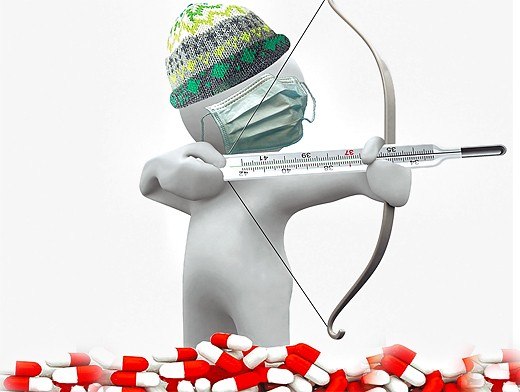 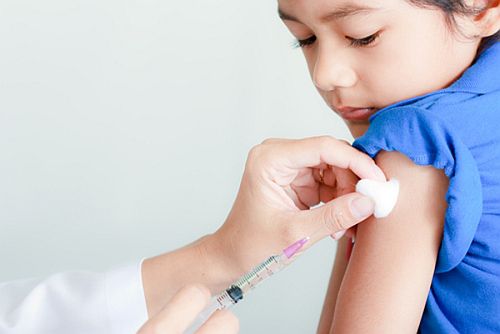 Вирусы гриппа легко передается от человека к человеку и вызывает респираторные заболевания разной тяжести.
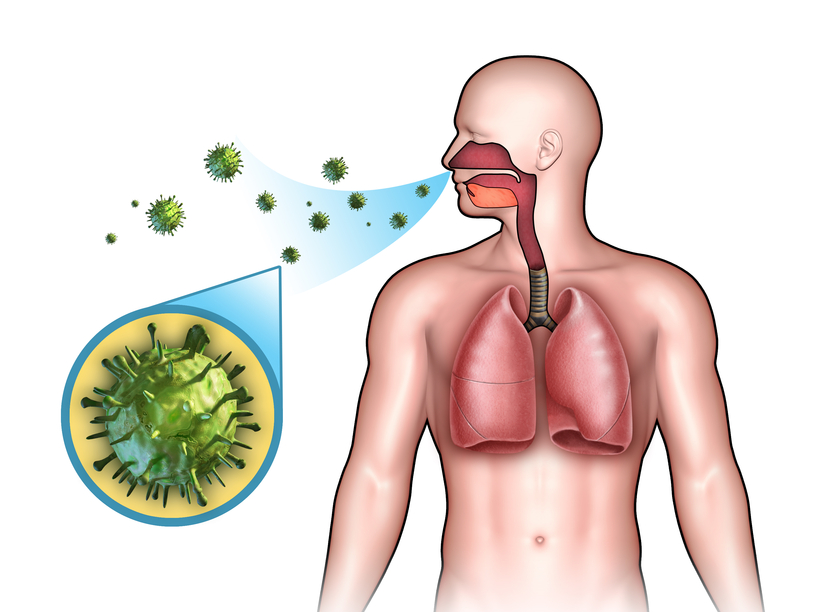 Предрасположены к заболеванию:
пожилые люди, 
маленькие дети, 
беременные женщины;
люди, страдающие хроническими заболеваниями (астмой, диабетом, сердечнососудистыми заболеваниями); 
люди с  ослабленным иммунитетом.
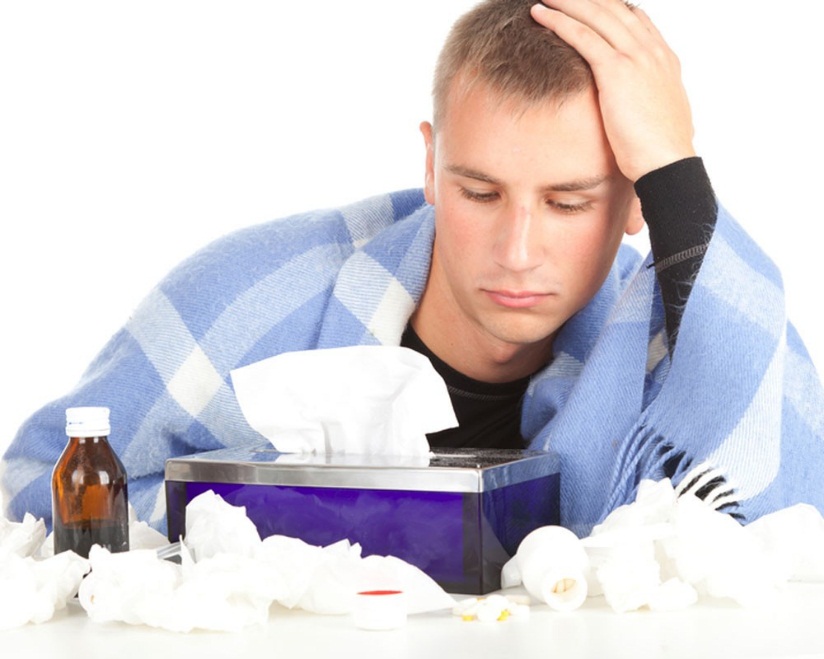 Каковы симптомы ГРИППА?
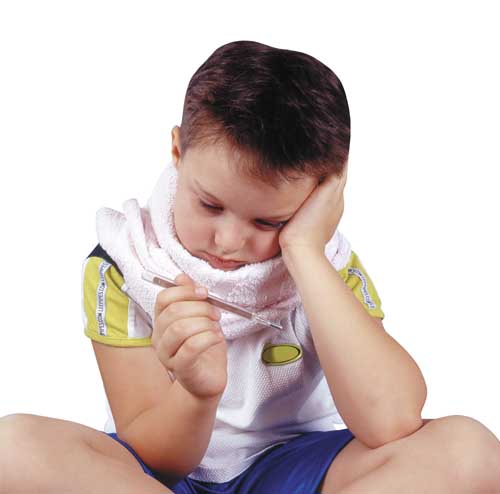 высокая температура тела (97%)
кашель (94%)
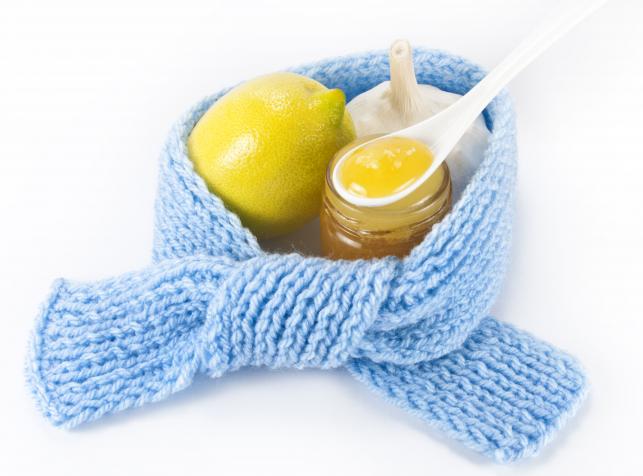 насморк (59%)
боль в горле (50%)
головная боль (47%)
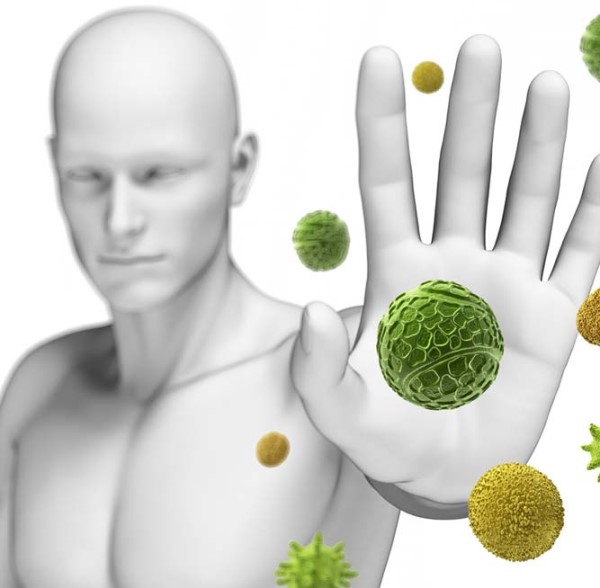 учащенное дыхание (41%)
боли в мышцах (35%)
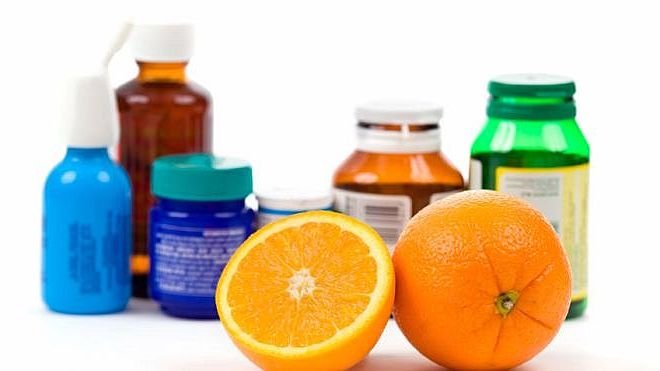 тошнота, рвота (18%),
диарея (12%)
конъюнктивит (9%)
Характерная особенность гриппа А(Н1N1)2009 — раннее появление осложнений.
Если при сезонном гриппе осложнения возникают, как правило, на 5-7 день и позже, то при гриппе А(Н1N1)2009 осложнения могут развиваться уже на 2-3-й день болезни.
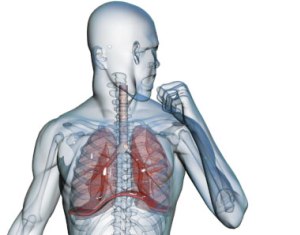 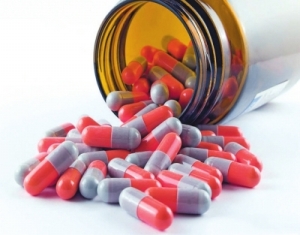 Среди осложнений лидирует первичная вирусная пневмония.
Ухудшение состояния при вирусной пневмонии идёт быстрыми темпами, и у многих пациентов уже в течение 24 часов развивается дыхательная недостаточность, требующая немедленной респираторной поддержки с механической вентиляцией лёгких.
Важно заранее защититься от возможного заражения вирусами гриппа!
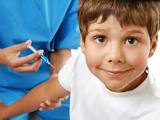 Ежегодно осенью проводится массовая иммунизация против гриппа вакцинами содержащими штаммы к основным типам вирусов гриппа!
ОГРАДИТЕ
себя и своих близких от угрозы риска заболеть гриппом и развития серьезных осложнений вплоть до летального исхода
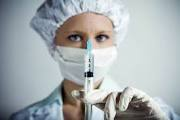 КАК ЗАЩИТИТЬСЯ ОТ ОРВИ и ГРИППА?
ПРАВИЛО 1. МОЙТЕ
Часто мойте руки с мылом.
Гигиена рук - это важная мера профилактики распространения гриппа. Мытье с мылом удаляет и уничтожает микробы. Если нет возможности помыть руки с мылом пользуйтесь спирт содержащими или дезинфицирующими салфетками.
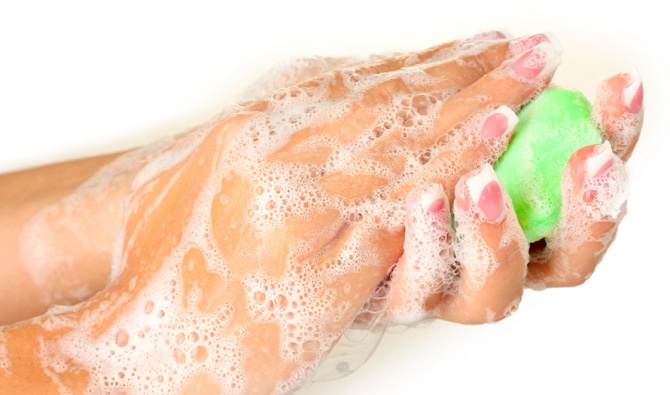 Чистите и дезинфицируйте поверхности, используя бытовые моющие средства.
Чистка и регулярная дезинфекция поверхностей (столов, дверных ручек, стульев и др.) удаляет и уничтожает вирус.
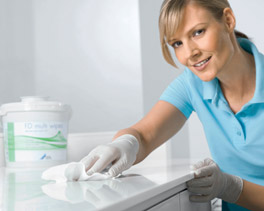 КАК ЗАЩИТИТЬСЯ ОТ ОРВИ и ГРИППА?
ПРАВИЛО 2. Соблюдайте расстояние и этикет
Избегайте близкого контакта с больными людьми. Соблюдайте расстояние не менее 1 метра от больных.
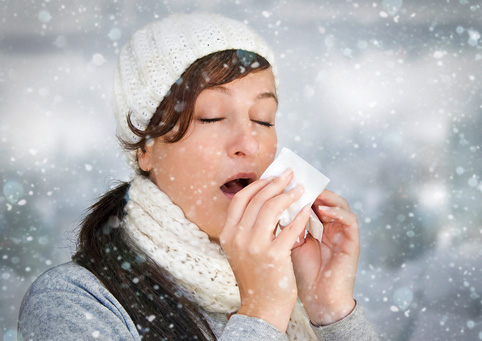 Избегайте поездок и многолюдных мест.
Прикрывайте рот и нос платком при кашле или чихании.
Избегайте трогать руками глаза, нос или рот.
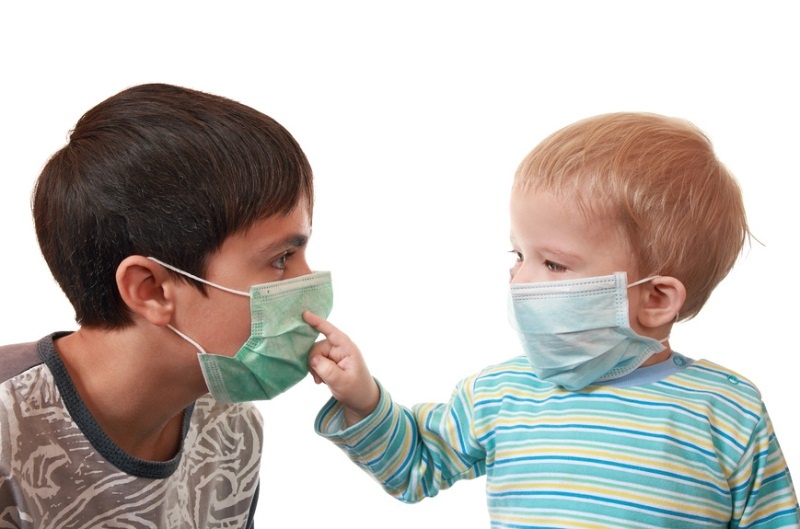 Надевайте маску или используйте другие подручные средства защиты, чтобы уменьшить риск заболевания.
КАК ЗАЩИТИТЬСЯ ОТ ОРВИ и ГРИППА?
ПРАВИЛО 3. ведите здоровый образ жизни
Здоровый образ жизни повышает сопротивляемость организма к инфекции.
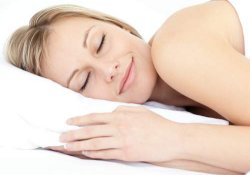 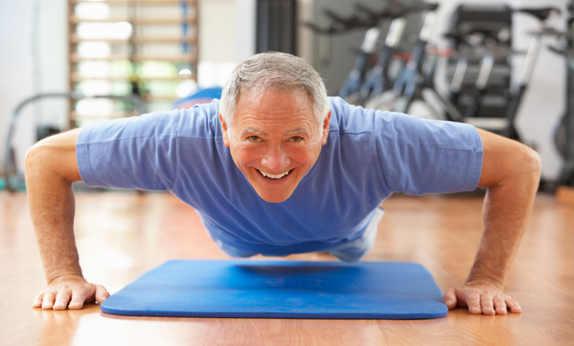 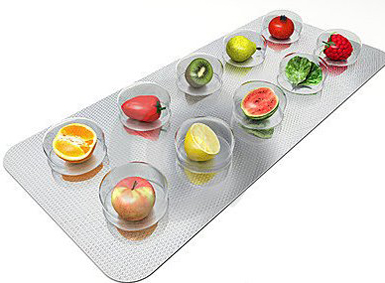 Полноценный сон
Физическая нагрузка
Витаминизация
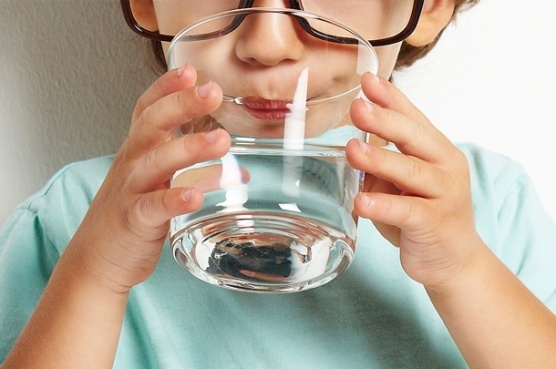 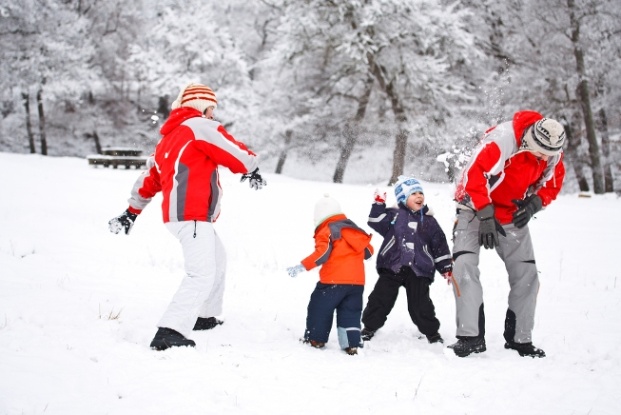 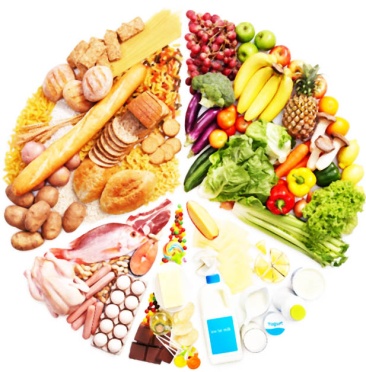 Прогулки на свежем воздухе
Правильное и здоровое питание
Обильное питье
ЧТО ДЕЛАТЬ В СЛУЧАЕ ЗАБОЛЕВАНИЯ ОРВИ и ГРИППОМ?
Оставайтесь дома и срочно обращайтесь к врачу.
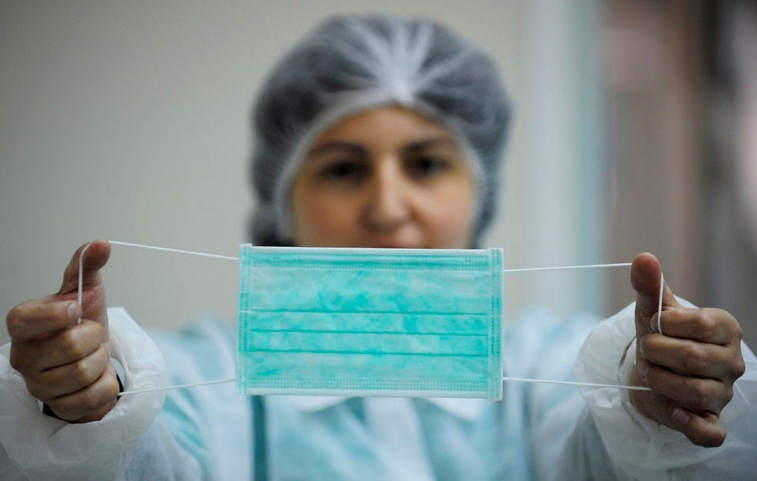 Следуйте предписаниям врача, соблюдайте постельный режим и пейте как можно больше жидкости.
Избегайте многолюдных мест. Надевайте гигиеническую маску для снижения риска распространения инфекции.
Прикрывайте рот и нос платком, когда чихаете или кашляете. Как можно чаще мойте руки с мылом.
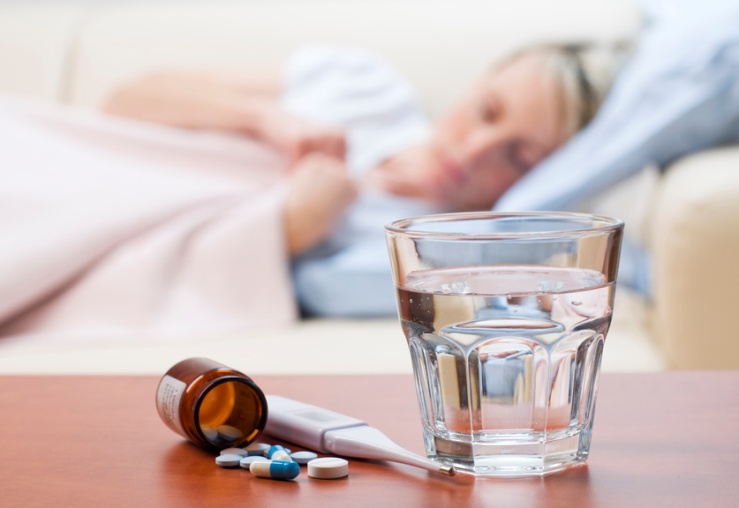 Часто проветривайте помещение.
Сохраняйте чистоту, как можно чаще мойте и дезинфицируйте поверхности бытовыми моющими средствами.
Скажем гриппу 
нет!!!
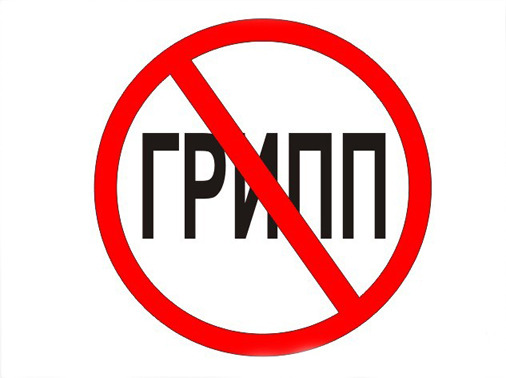